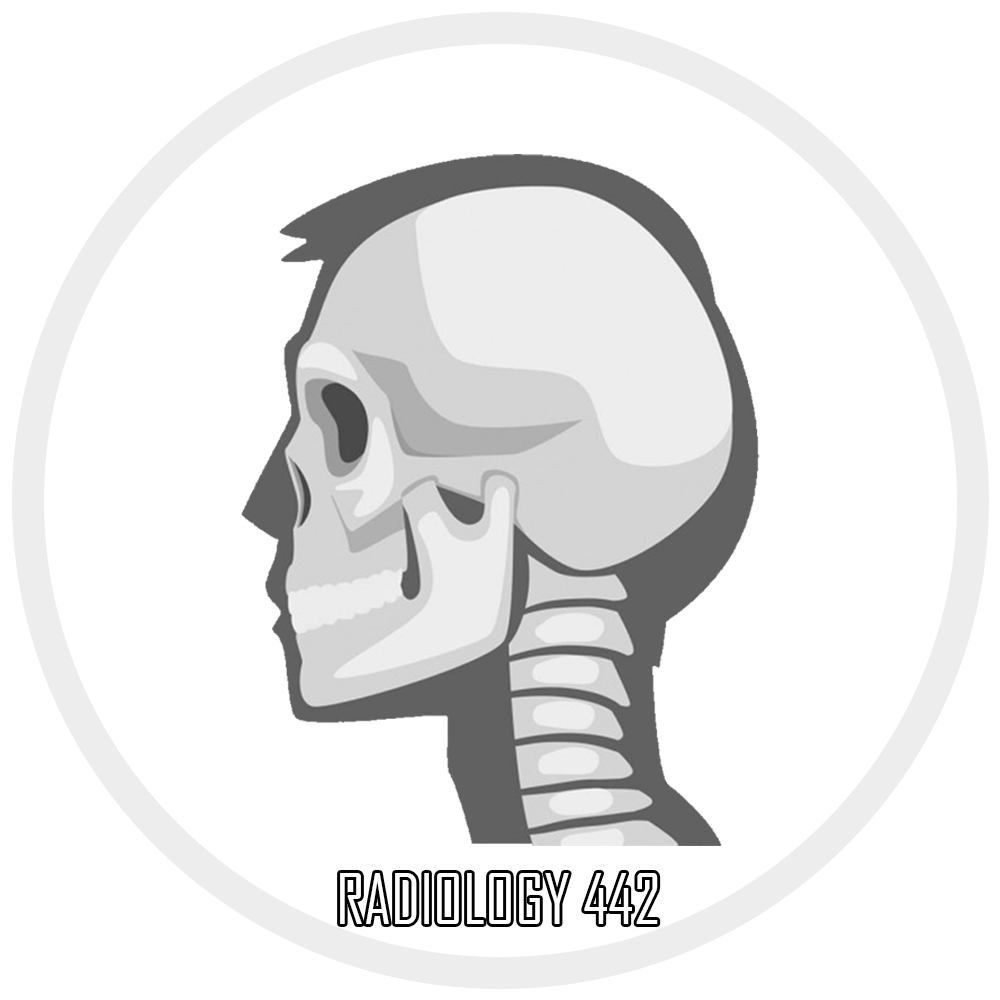 Radiology of the lower limb
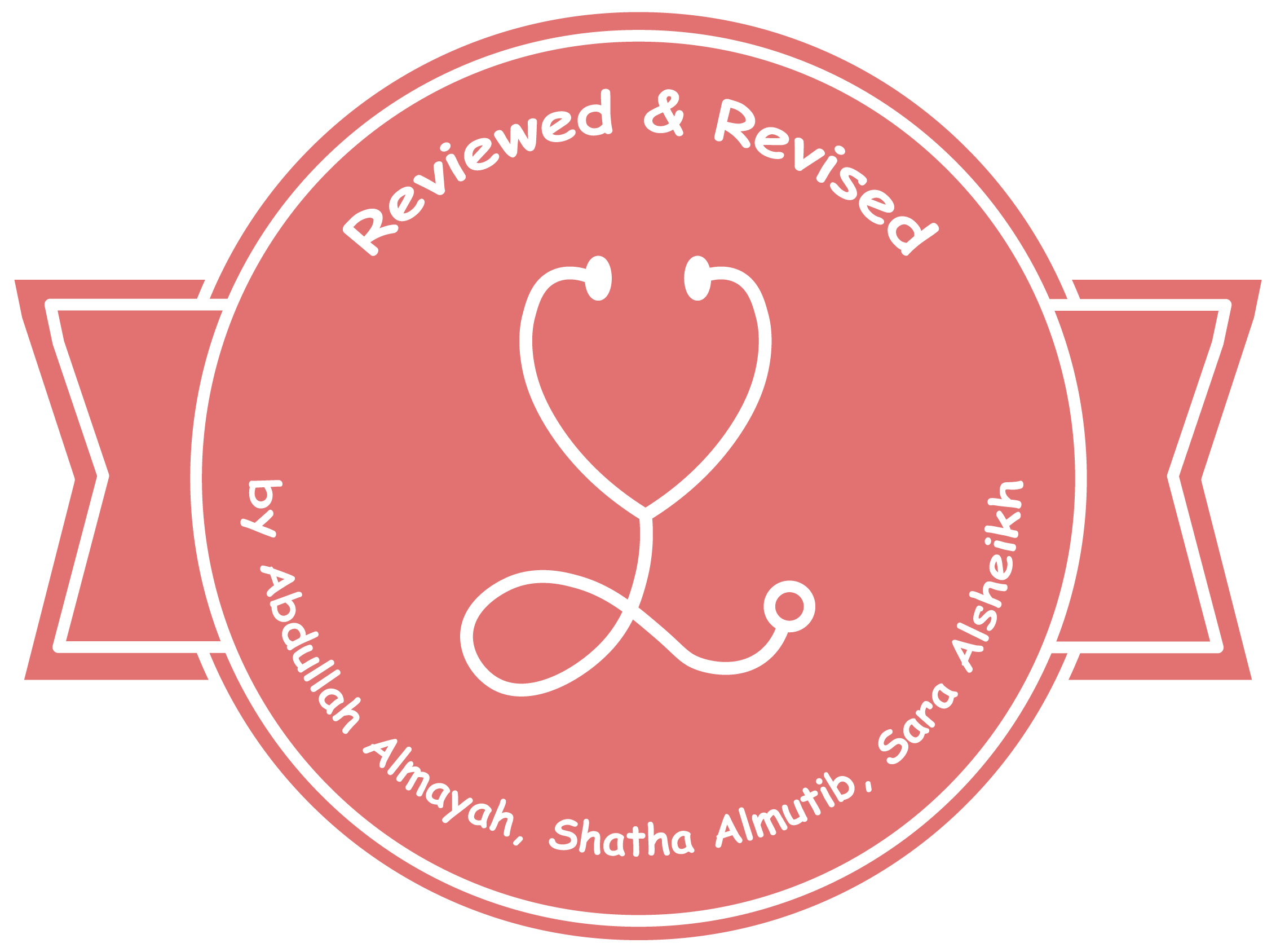 Colour index:
Main text
Important 
In girls slides only
In boys slides only
Doctors notes
Extra info.
Lecture two
Editing file
Special thanks to Noor Jamal
Objective
01
Know the high yield functional anatomy of the lower extremity joints ( sacroiliac, Hip, Knee, Ankle/Foot)
02
Develop simplified approach to read MSK images
03
Know the limitation of the imaging modalities.
04
Know the high yield MSK injuries/ abnormalities of the lower extremity
1-Hip
Overview
Click here
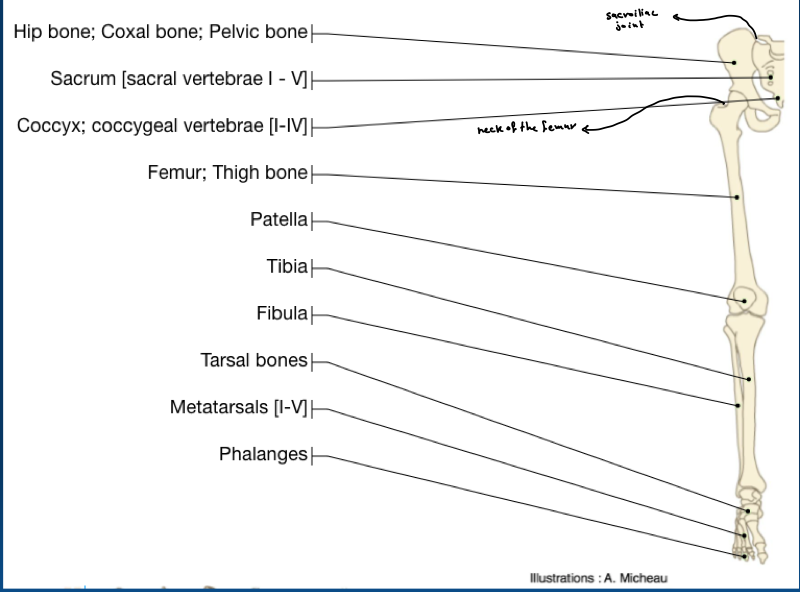 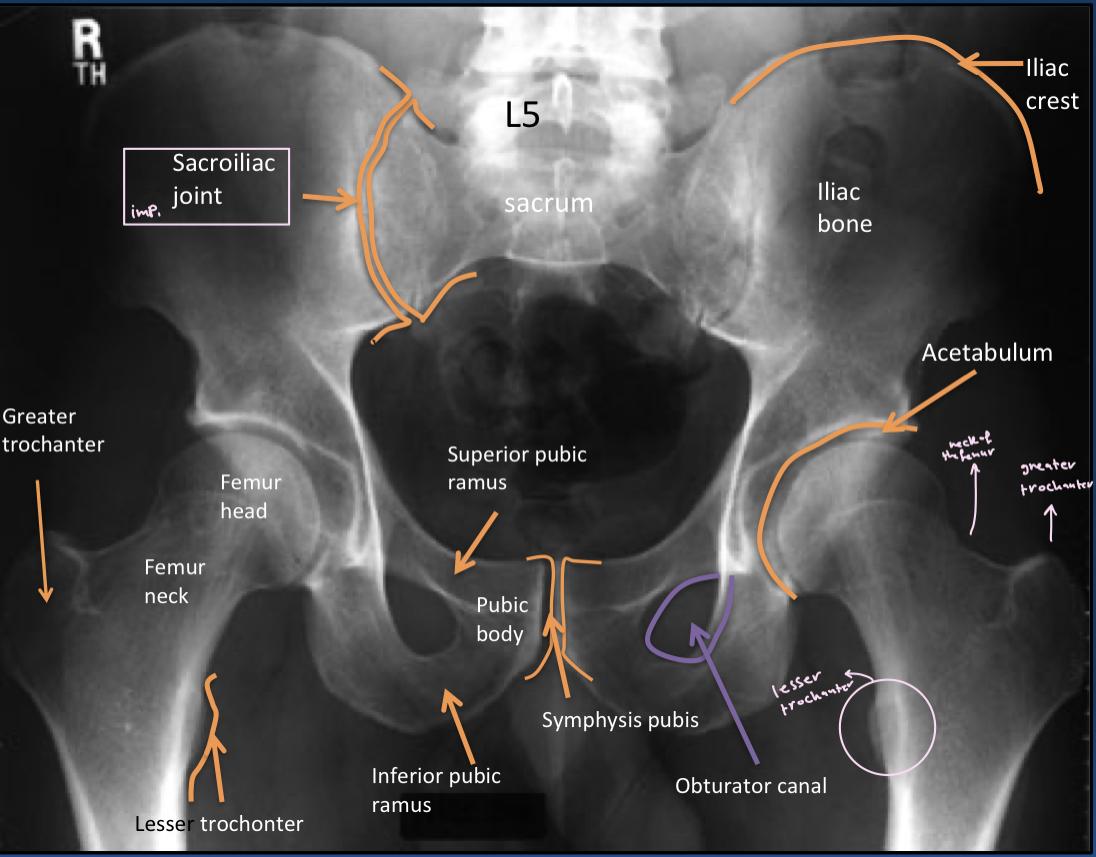 Fracture of neck of the femur is common
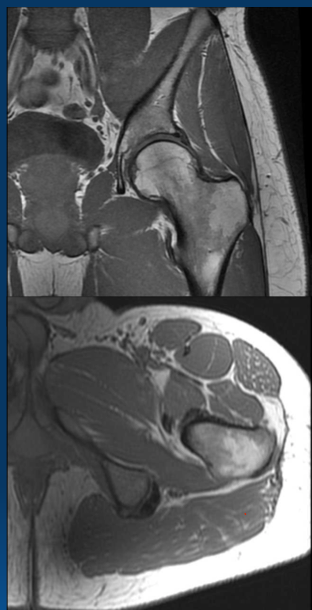 2
1
3
4
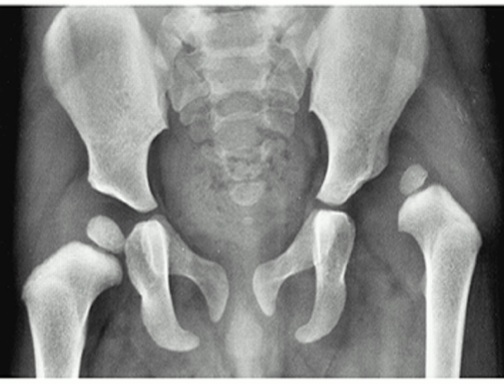 2
1
IMPORTANT: Boys Dr. Focused on this slide.
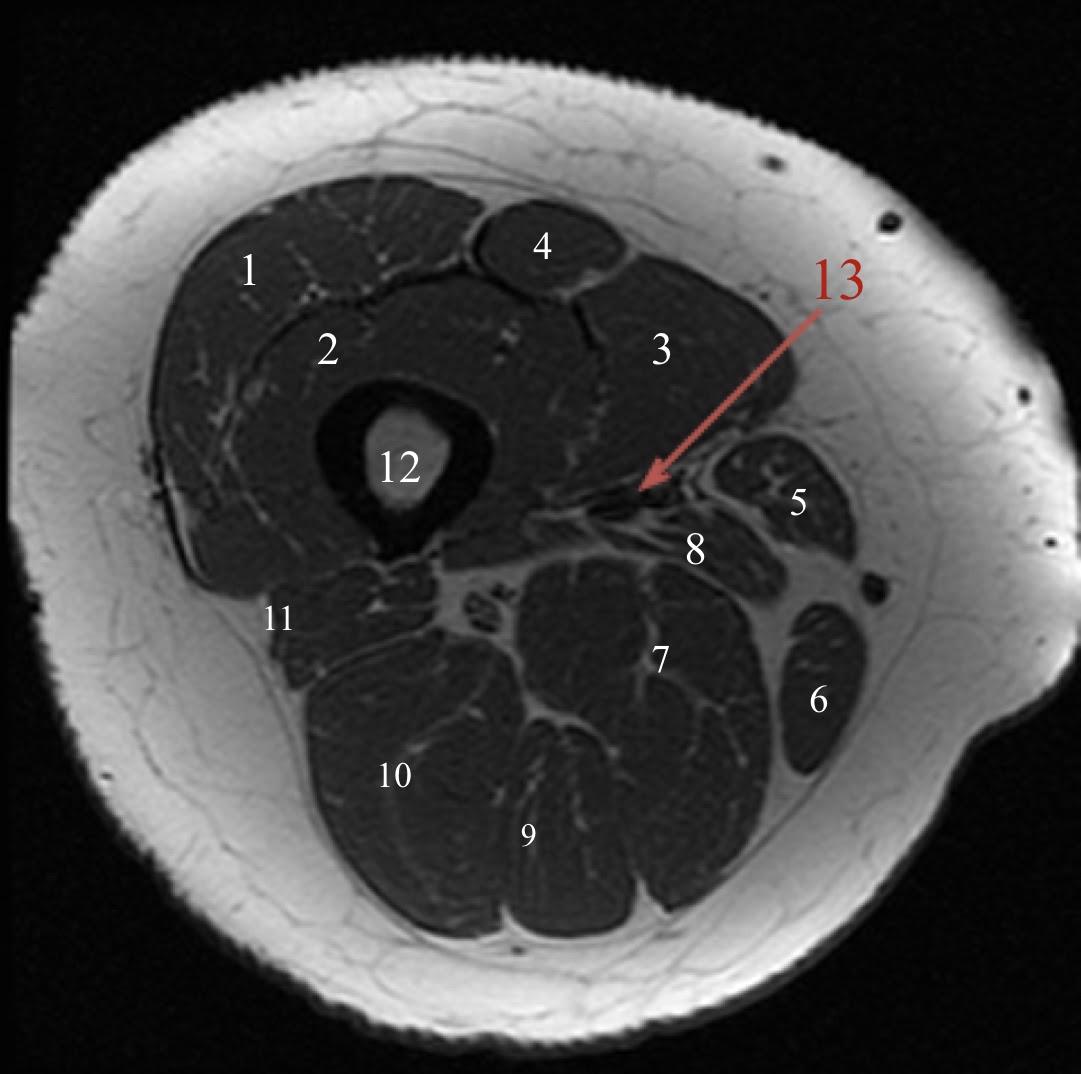 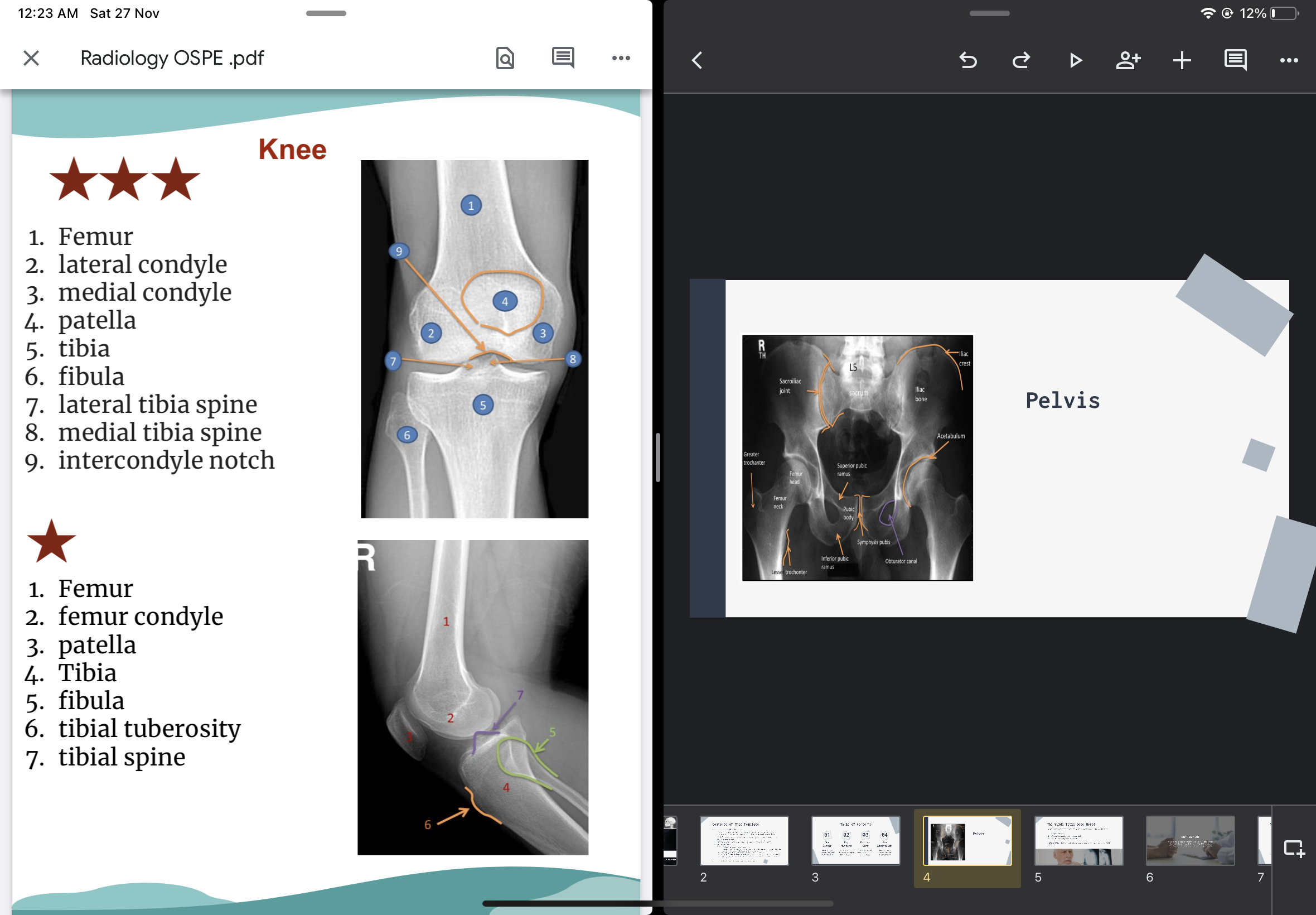 1. Femur
2. lateral condyle
3. medial condyle
4. patella
5. tibia
6. fibula
7. lateral tibia spine
8. medial tibia spine
9. intercondyle notch between lateral tibia spine and medial tibia spine
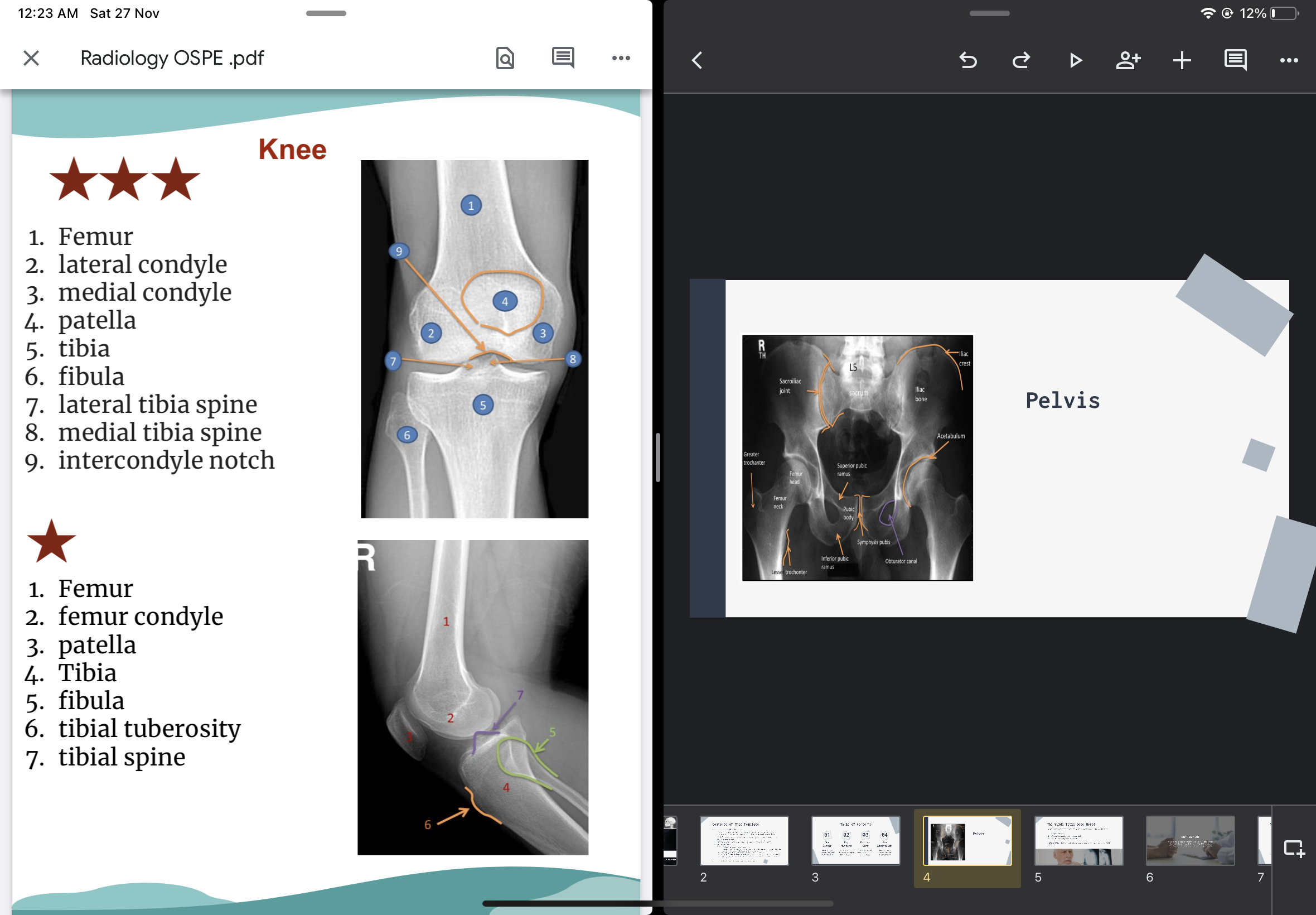 1. Femur
2. femur condyle
3. patella
4. Tibia
5. fibula
6. tibial tuberosity
7. tibial spine
8. Quadriceps tendon
8
Tibial tuberosity , the insertion of patellar ligament
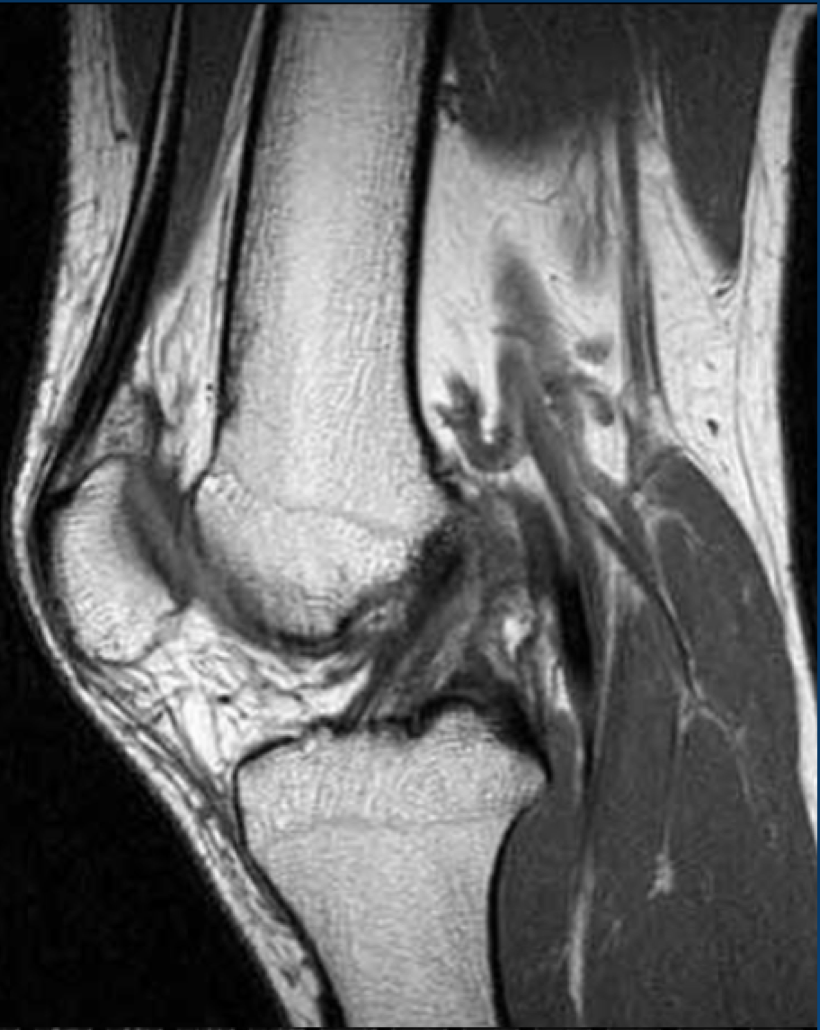 Quadriceps tendon
•High yield tendons
• High yield ligaments , anterior cruciate ligament (ACL)
• High yield Neurovascular structures , sciatic nerve , popliteus vessel 
• High yield injuries
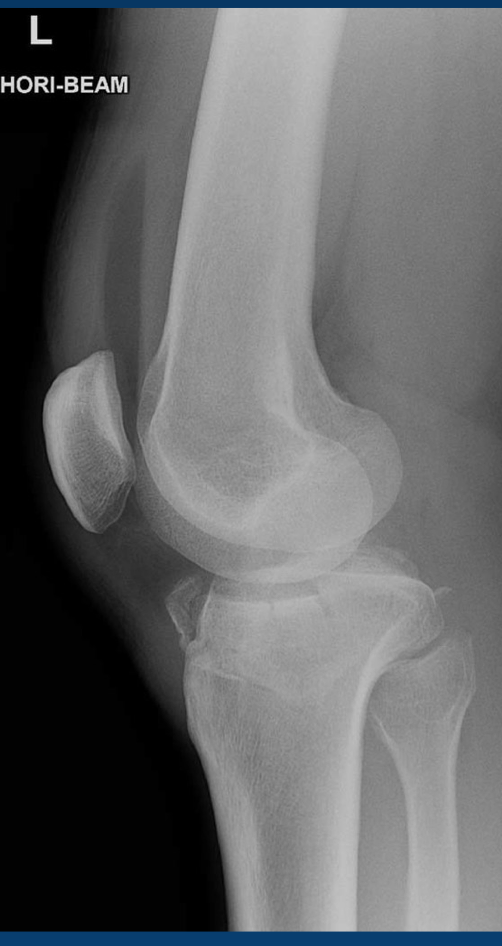 Blood and fat from bone marrow due to fracture (fluids)
lipohemarthrosis
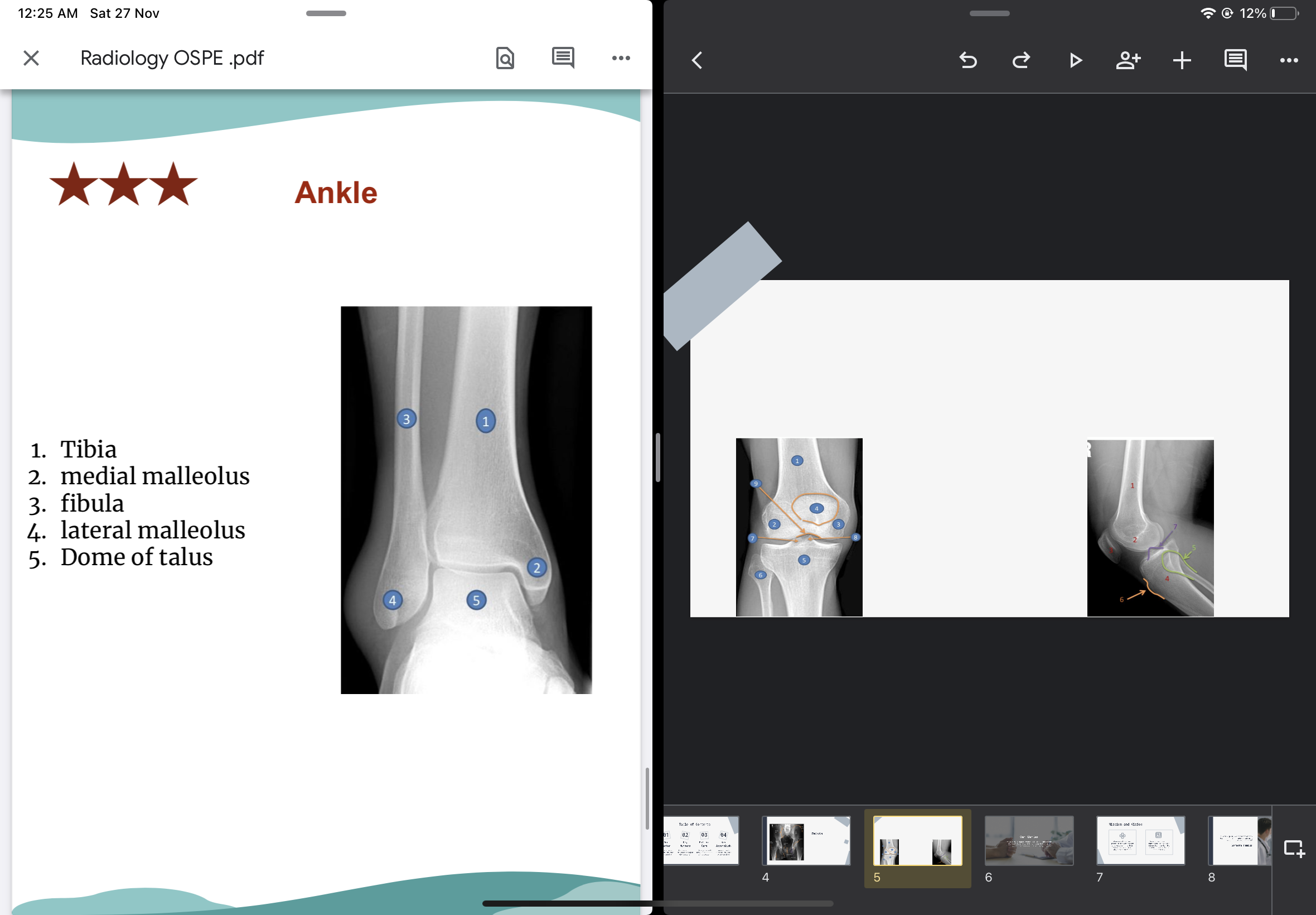 Tibiofibular ligament
The widening in this area is caused by a fracture in the proximal fibula
Syndesmosis
If there is a fracture in fibula :
-if the fracture is above syndesmosis it is unstable fracture 
-if at the same level  it could be stable or not 
-if below syndesmosis it is a stable fracture
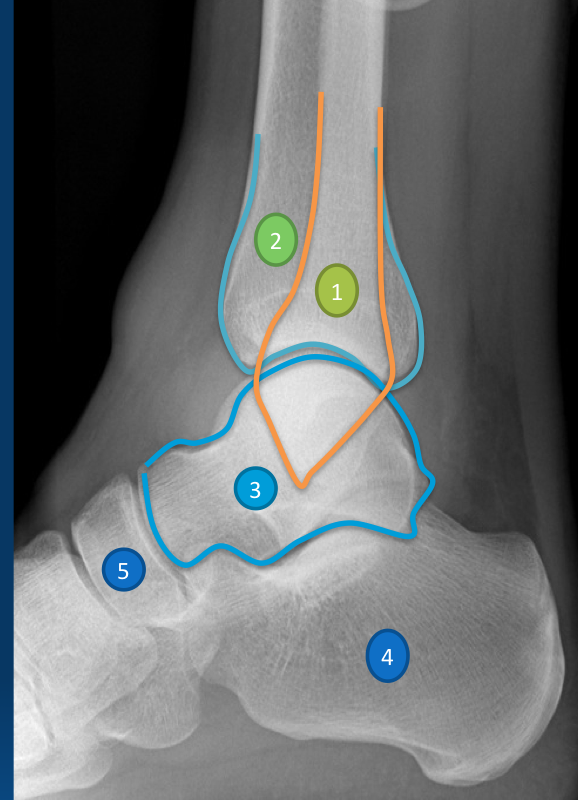 tibiotalar Joint
fracture in calcaneum  is called lover fracture 
-lumbar spine is associated with lover fracture
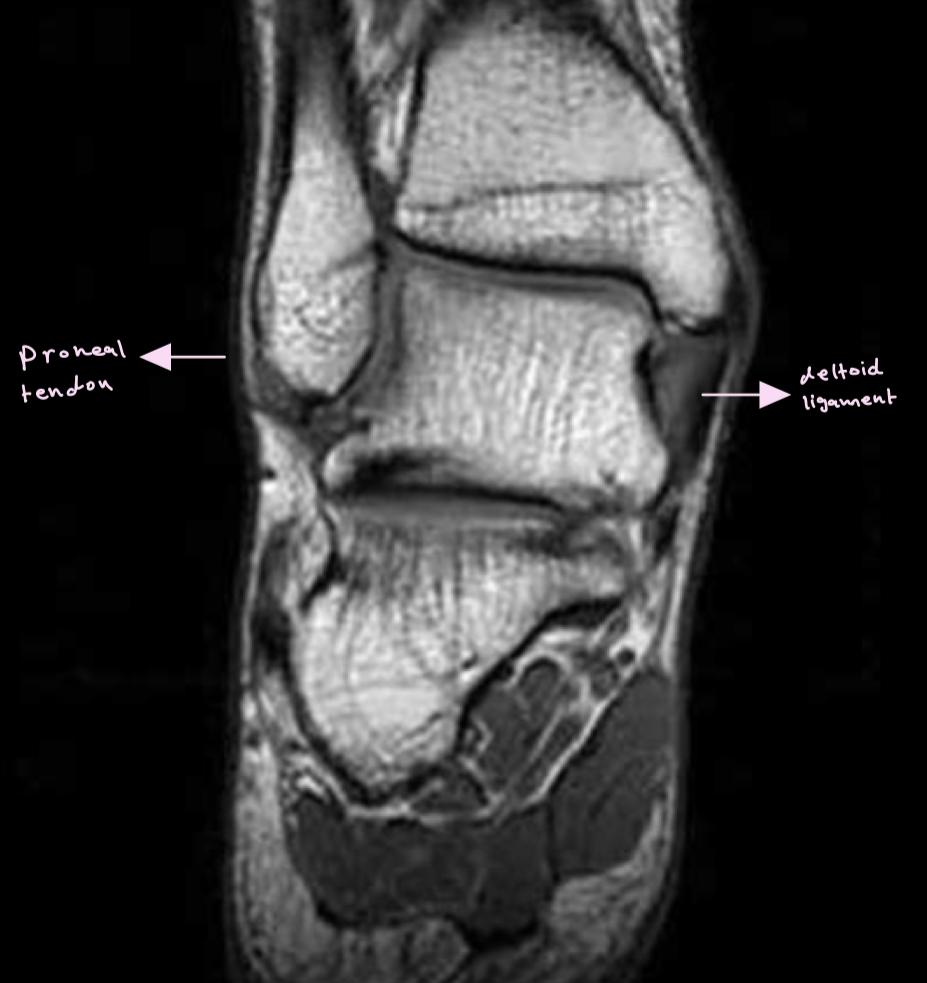 In girls’ slides only
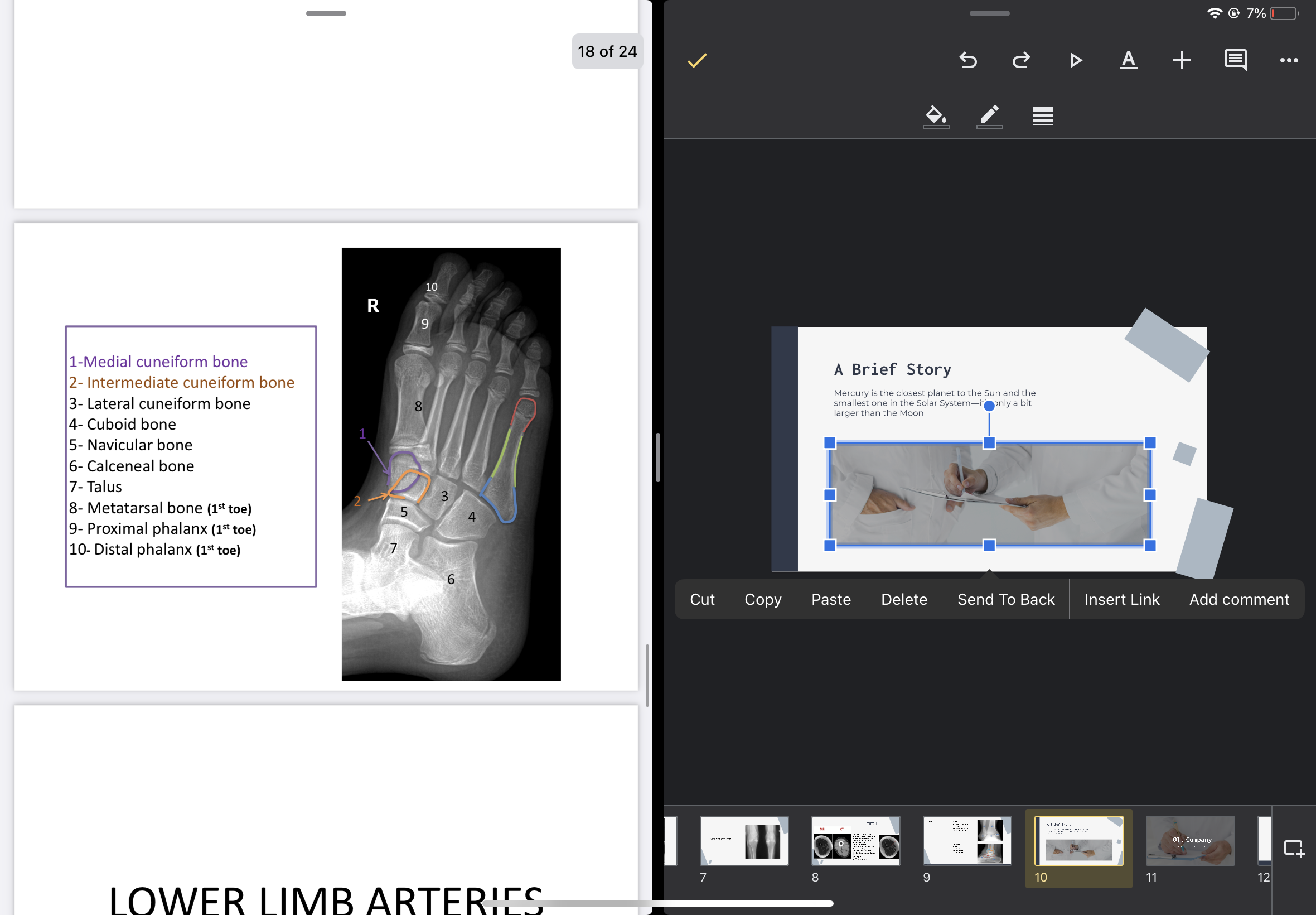 Lots of  Fractures happen in the 5th metatarsal bone
(Dancer’s fracture)
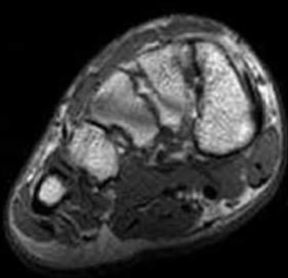 In boys slides only
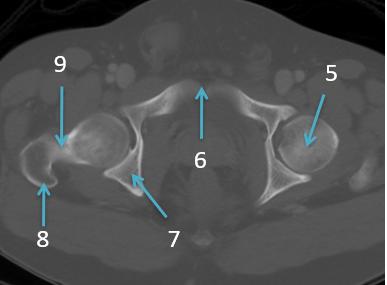 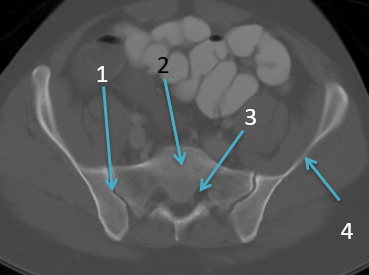 1- Sacroiliac joint
2- Sacrum
3- Sacral neural foramen
4- Iliac bone
5- Femur head
6- Symphysis pubis
7- Ischium
8- Greater trochanter
9- Femur neck
10- Pubic bone (inferior ramus)
11-Femur shaft
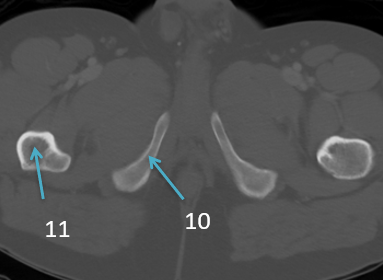 In boys slides only
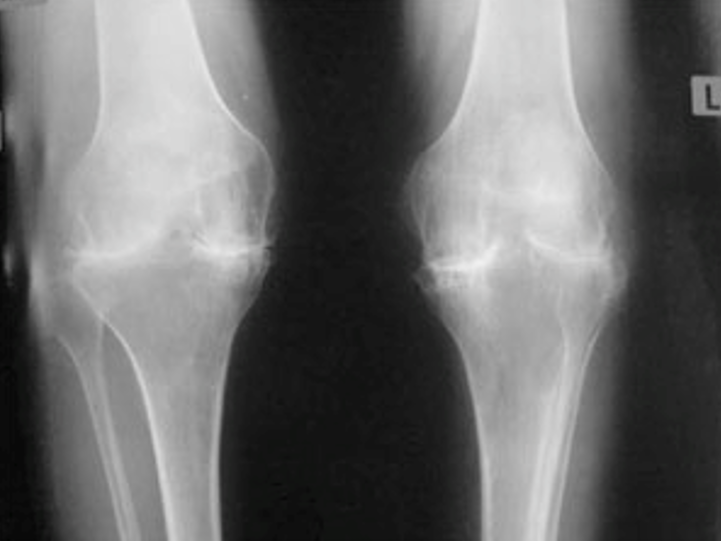 In boys slides only
Know arteries related to the lower limb only.
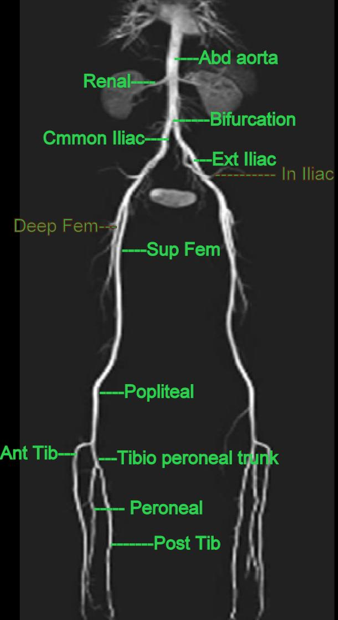 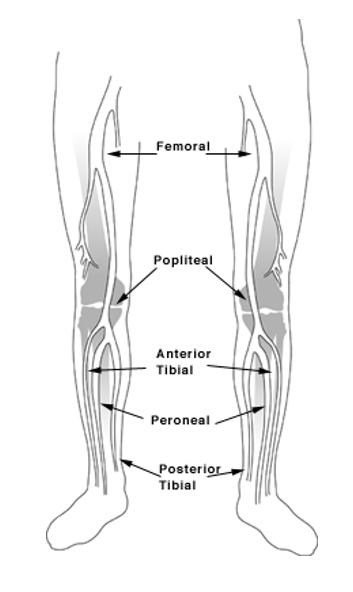 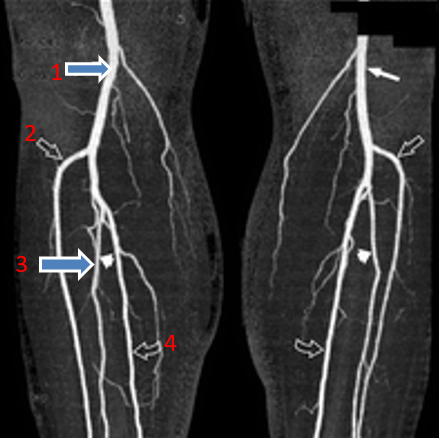 1- Popliteal artery
2- Anterior tibial artery
3- Peroneal artery
4- Posterior tibial artery
Questions
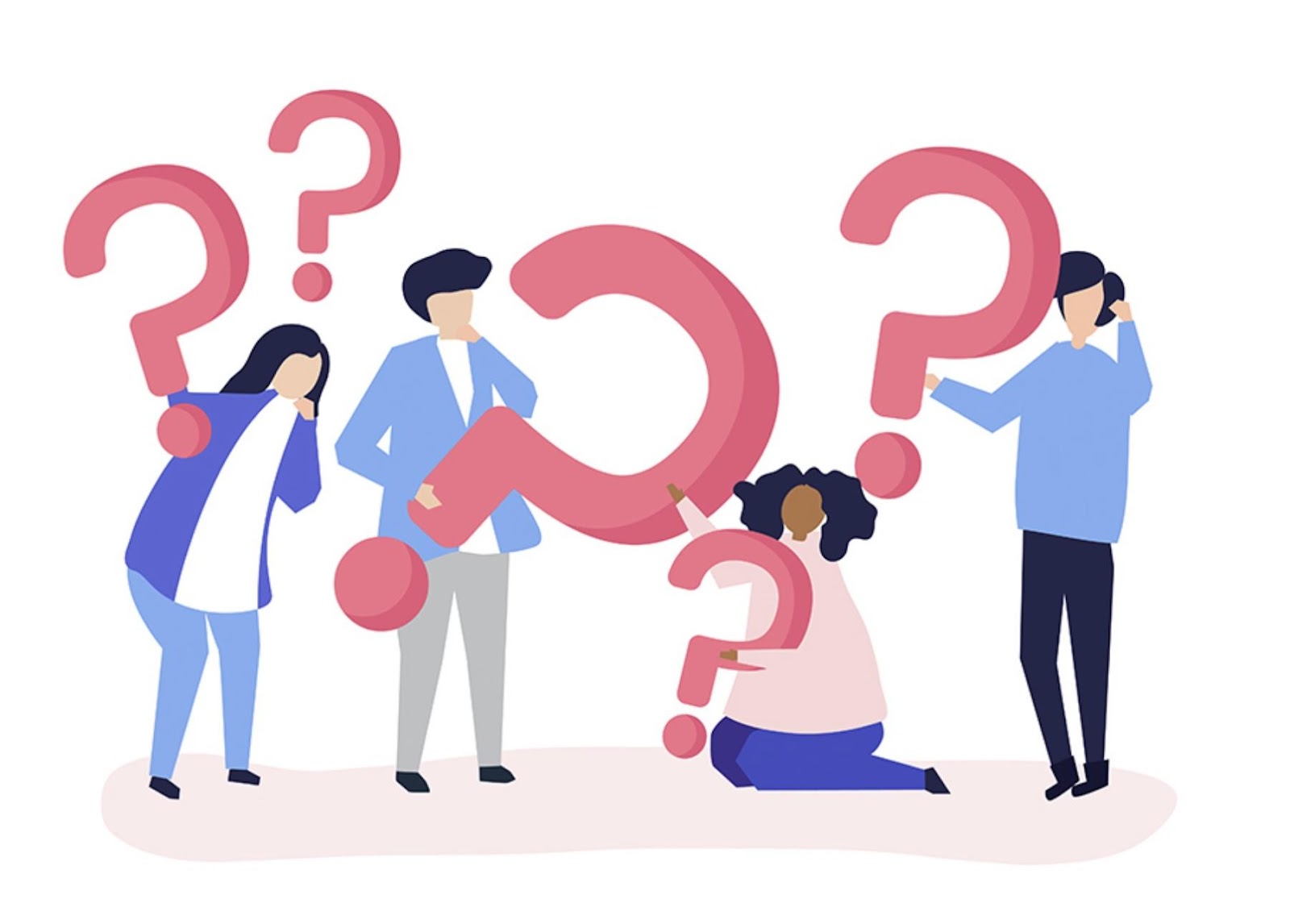 Identify A,B and C
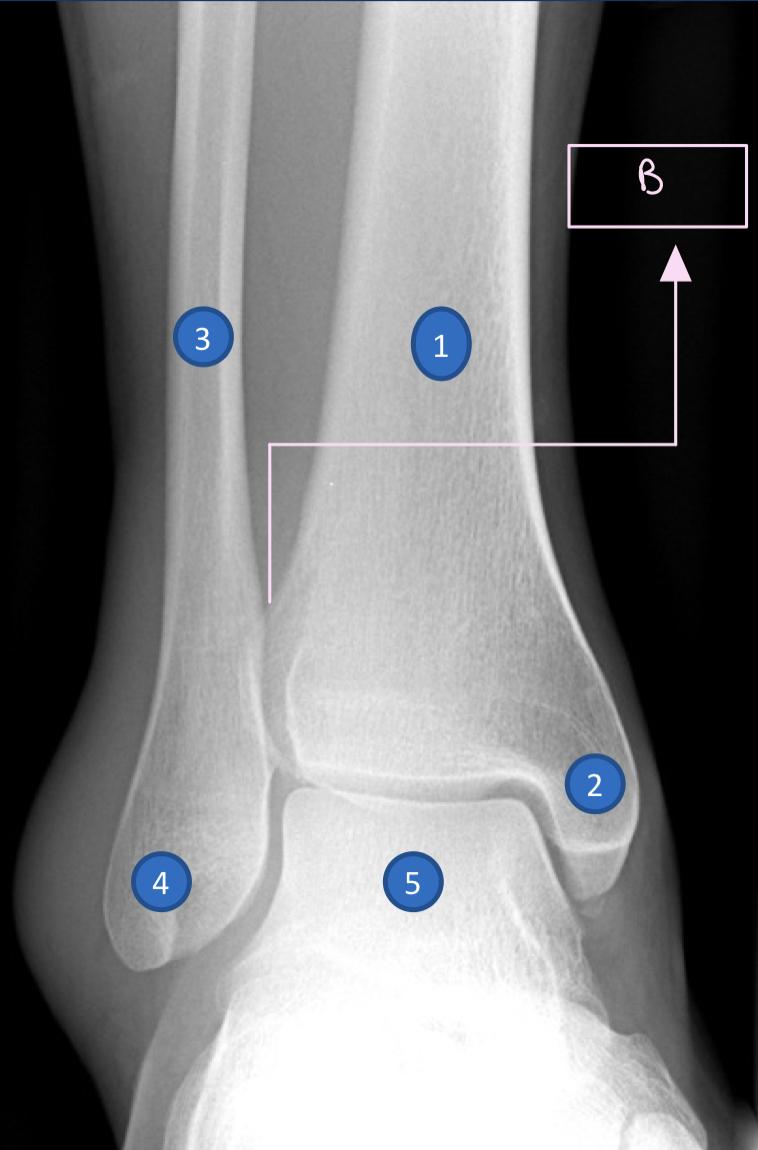 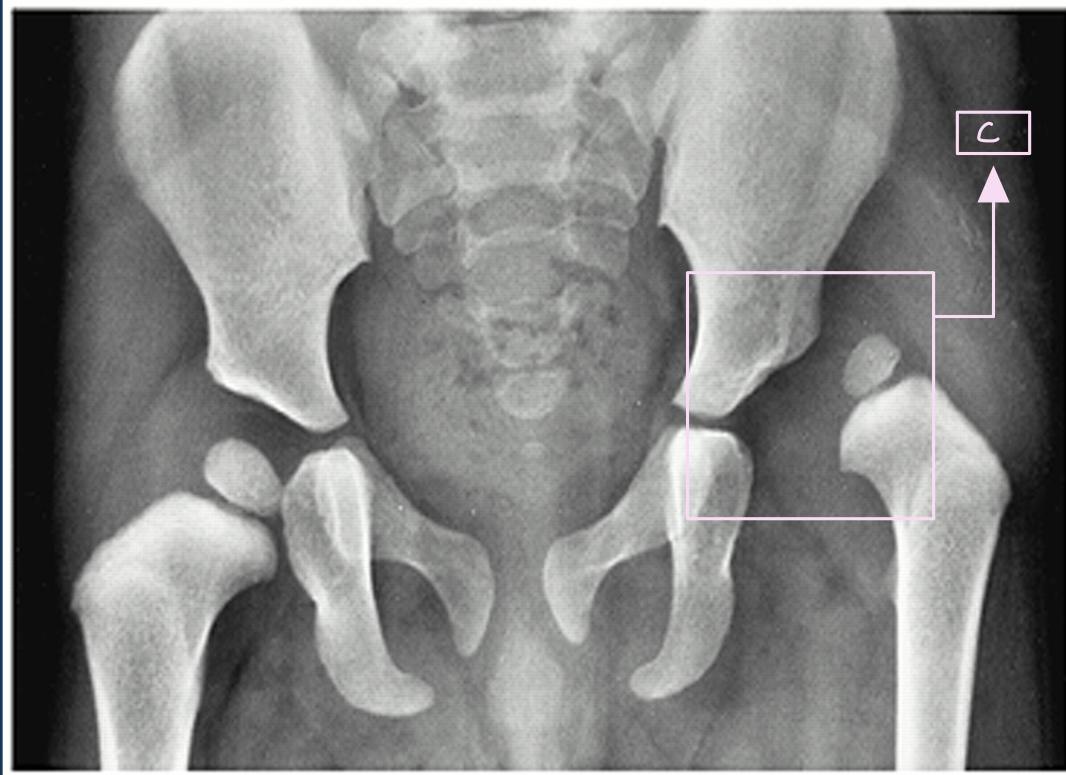 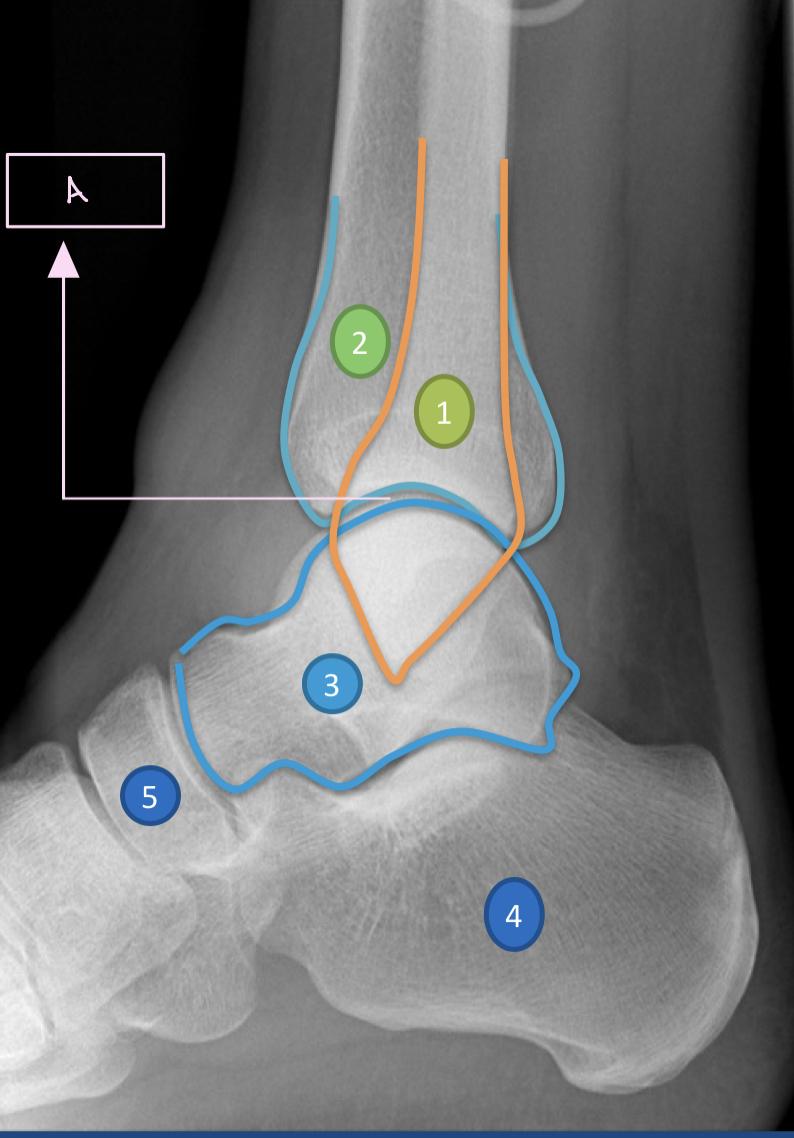 Tibiotalar joint
 B.     Tibiofibular ligament 
 C.     Congenital hip dislocation
The end
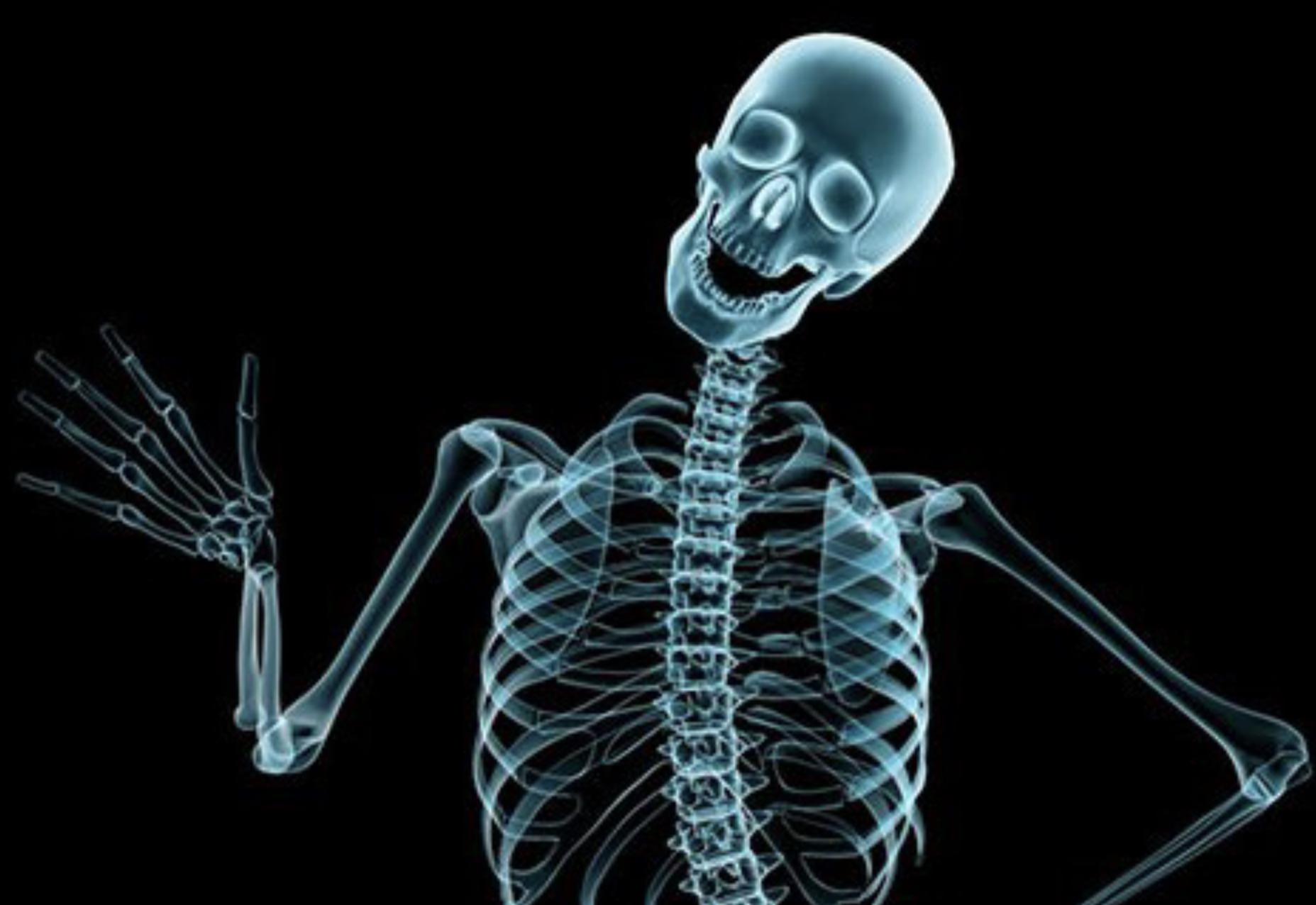 Team leaders
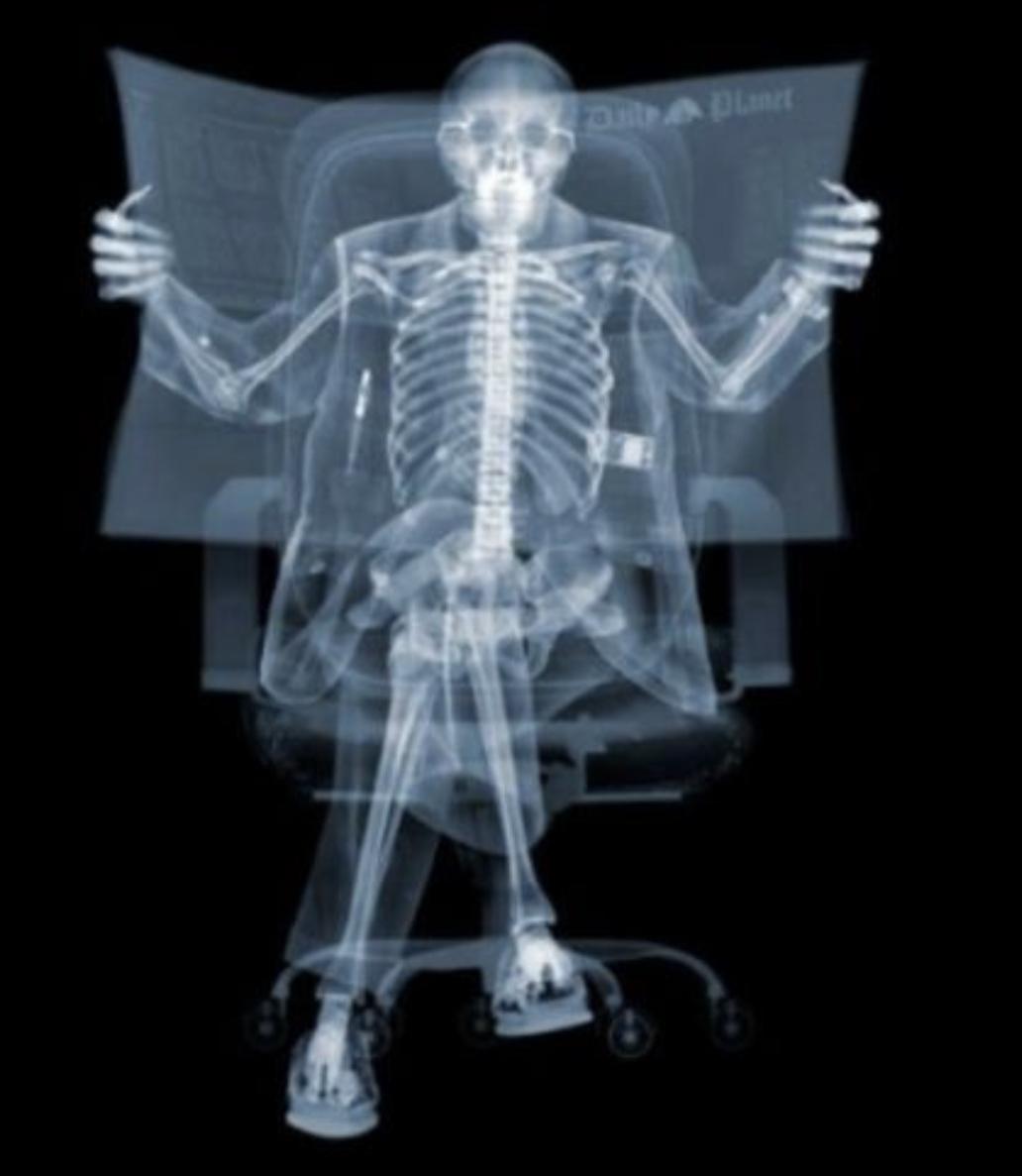 Abdulaziz Al-Nasser
Maram Beyari
Team members
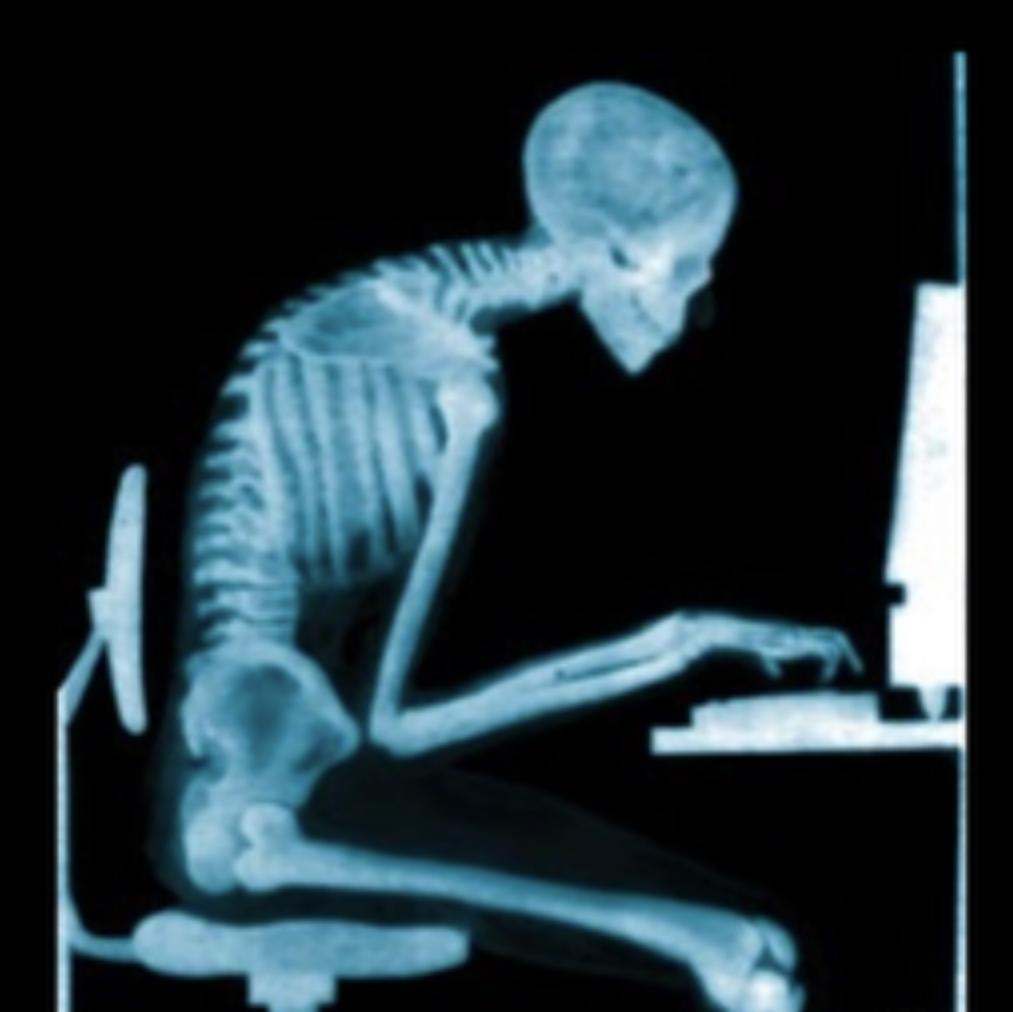 Razan Almohanna
 
Razan Alnufaie
Abdullah Alshehri

Fahad Mubaireek 

Meshari Alshathri

Mohammed Alamry
Notes taker
Lecture was Done by :
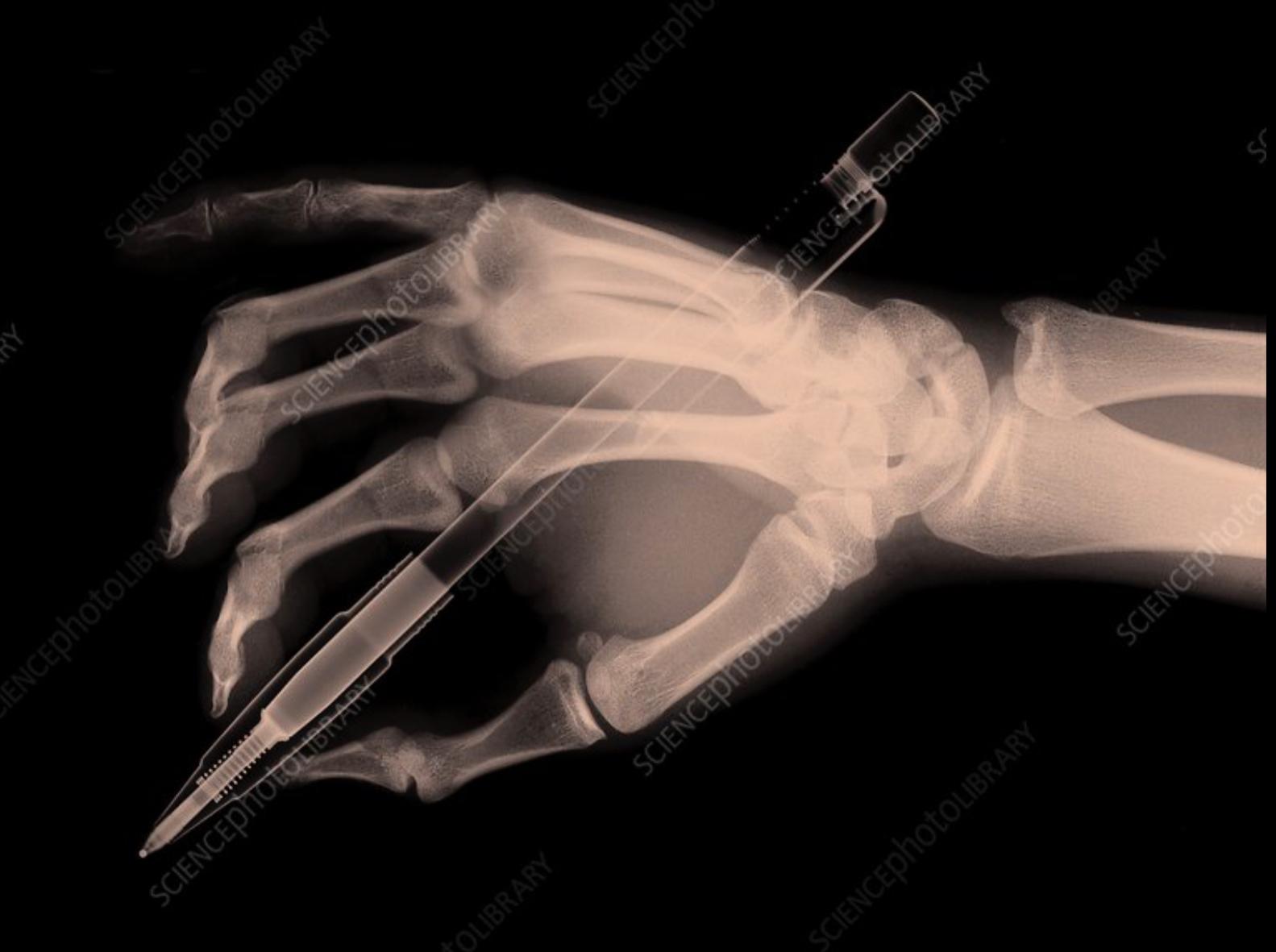 Nada Albedaiwi